À partir de mai Formulaire Google
Analyse - SeptRapport - Nov
15 pays
1500 réponses
femmes&hommes
Asie
Afrique ++ 
MOAN
Europe/États-Unis
Amérique Latine
Regions
Enquête
KWSE-INWES Perceptions des barrières de genre dans les sciences et l’ingénierie (GISE) Enquête 2022
Cibles
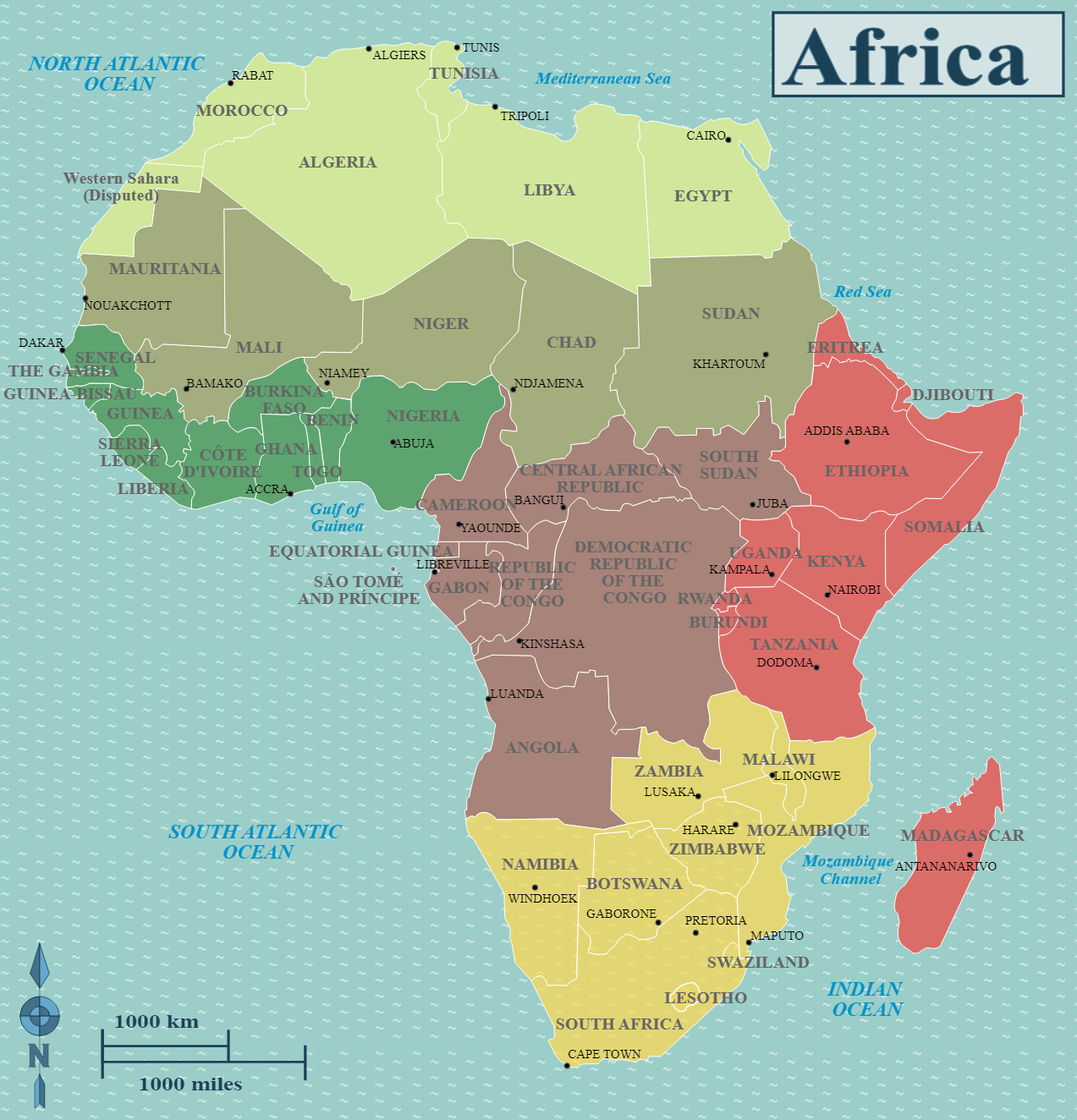 Une enquête en ligne sur les barrières entre les sexes dans les STIM, focus sur l’Afrique
Une poursuite des études depuis 2014 par l’Association des femmes scientifiques et ingénieures coréennes (KWSE)
Tous les domaines de la science, des technologies numériques, de l’ingénierie, des sciences mathématiques, y compris la médecine, les sciences sociales, l’architecture...
Toutes les étapes de la carrière, y compris les étudiants et ceux qui ont quitté les STIM
Page web du projet: www.inwes.org/gise-fr   et en anglais www.inwes.org/gise 

Partager et participer!